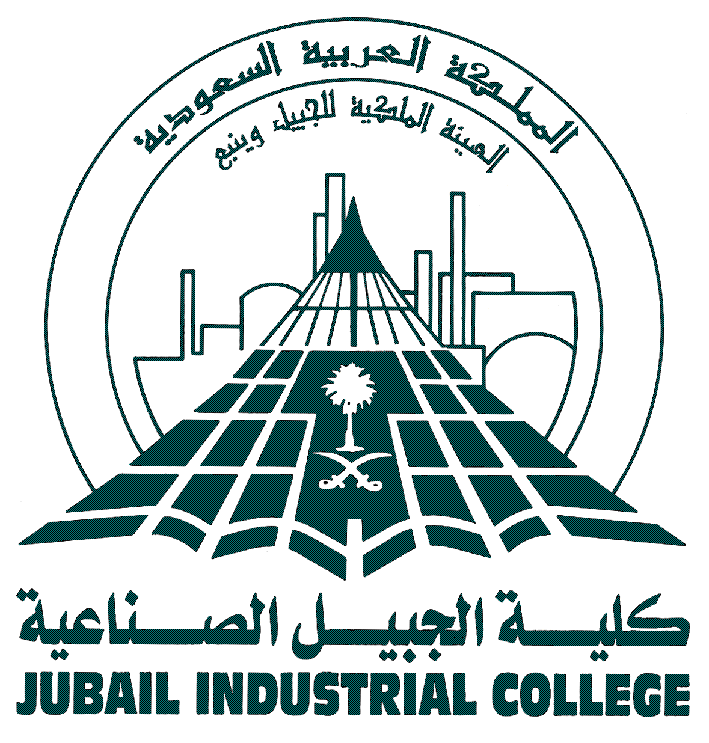 Jubail Industrial College
is pleased to announce Accounting & Finance Training Short courses
Who can attend our training courses?
Accounting Technicians
Accounting Assistants
Accountants
Managers with no finance background
Managers with no accounting background
Fresh college and university graduates
Unique features of our training programs:-
Practical; avoid unnecessary complicated academic details.
Aimed at fast learning and immediate application.
Hands-on training with professional course material.
State of the art lab facilities.
Smart class room with interactive learning.
Professional trainers with industrial experience.
Any desired Special Programs or Customized short Course can be designed and arranged upon request and in line with customer’s needs.
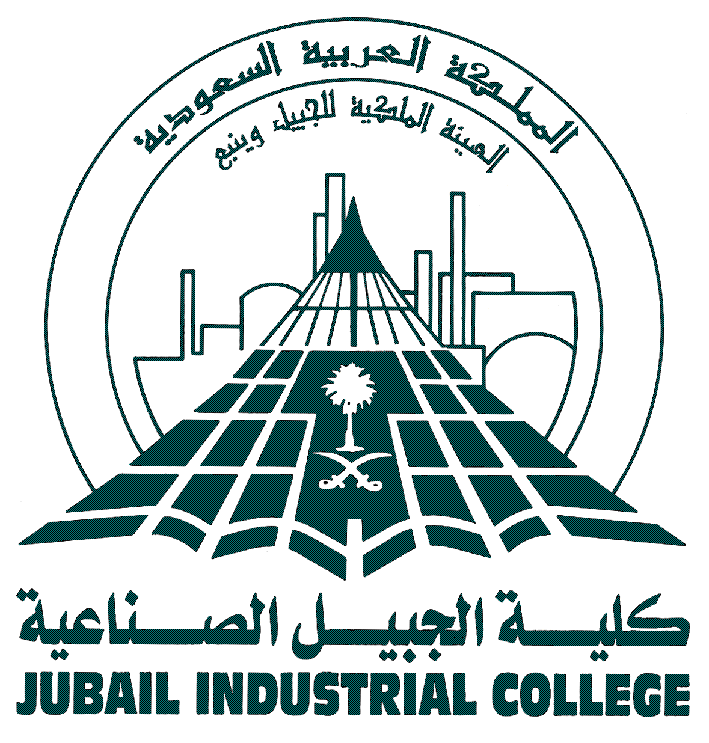 Jubail Industrial College
is pleased to announce Accounting & Finance Training Short courses
Any desired Special Programs or Customized short Course can be designed and arranged upon request and I line with customer’s needs.
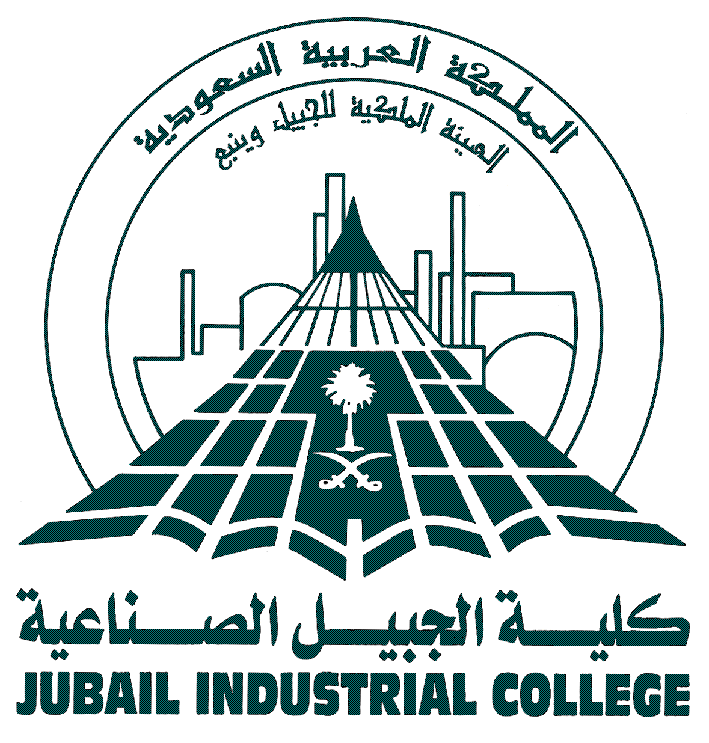 Jubail Industrial College
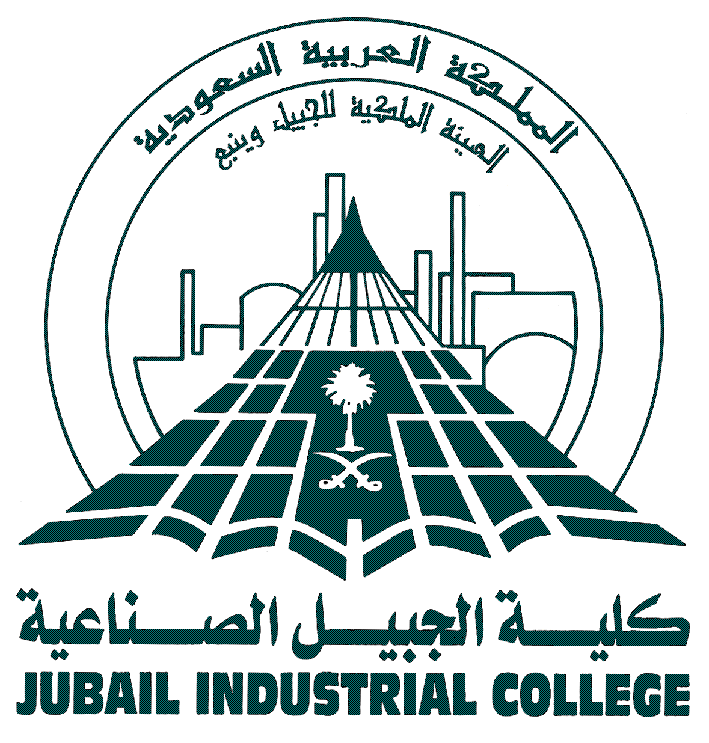 Jubail Industrial College
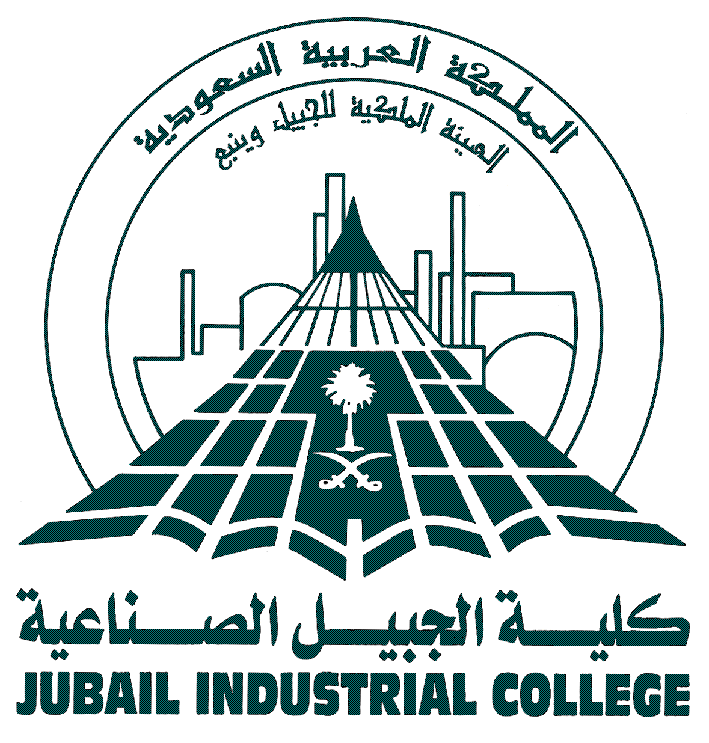 Jubail Industrial College
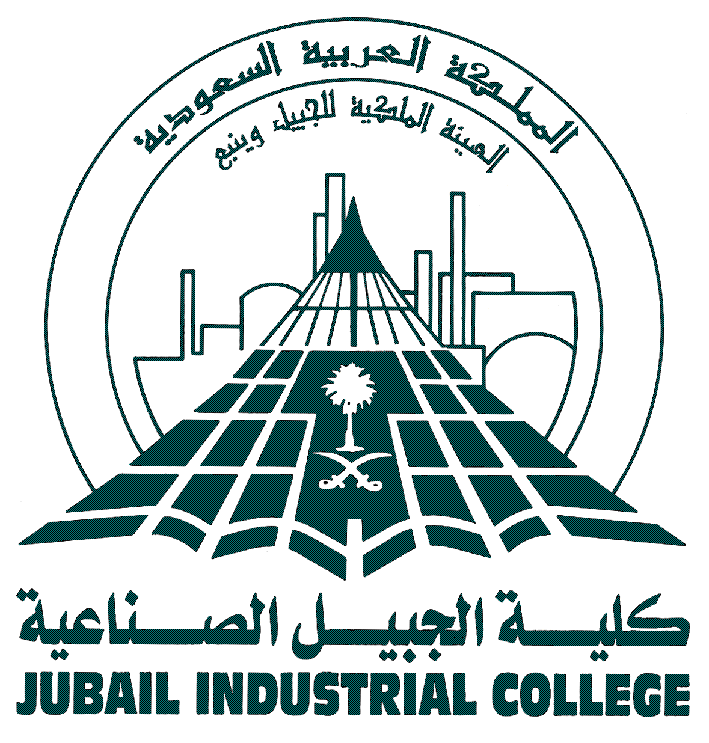 Jubail Industrial College